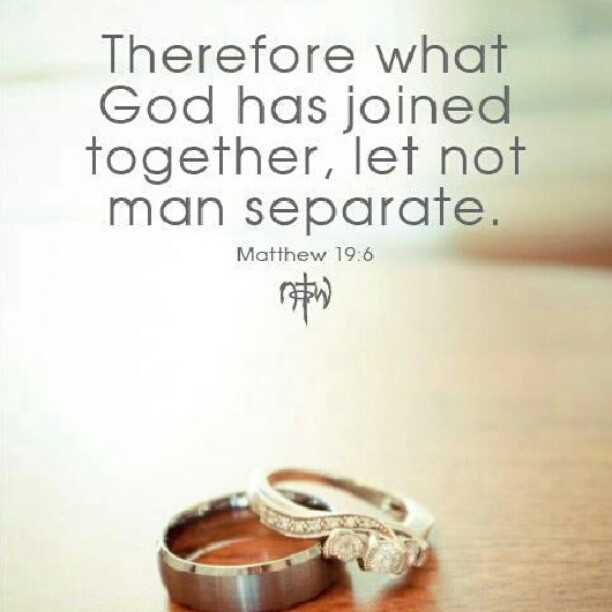 Back to Basics – Marriage
Genesis 
2:18-24
INTRODUCTION
There is lots of opposition to marriage
American courts/other countries
INTRODUCTION
There is lots of opposition to marriage
American courts/other countries
Special int. groups: gay rights groups (LGBT, etc.), Mormons, Muslims, NAMBLA, bestiality orgs, etc.
INTRODUCTION
There is lots of opposition to marriage
American courts/other countries
Special int. groups: gay rights groups (LGBT, etc.), Mormons, Muslims, NAMBLA, bestiality orgs, etc.
Why?
THEY SAY: To make marriage more inclusive and legal for more people; for legal reasons
INTRODUCTION
There is lots of opposition to marriage
American courts/other countries
Special int. groups: gay rights groups (LGBT, etc.), Mormons, Muslims, NAMBLA, bestiality orgs, etc.
Why?
THEY SAY: To make marriage more inclusive and legal for more people; for legal reasons
HOWEVER: God instituted marriage – He defines it, not man
God’s Institutions
The Family
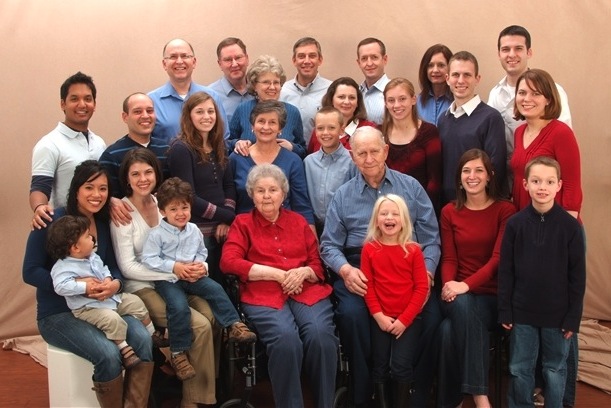 God’s Institutions
The Family
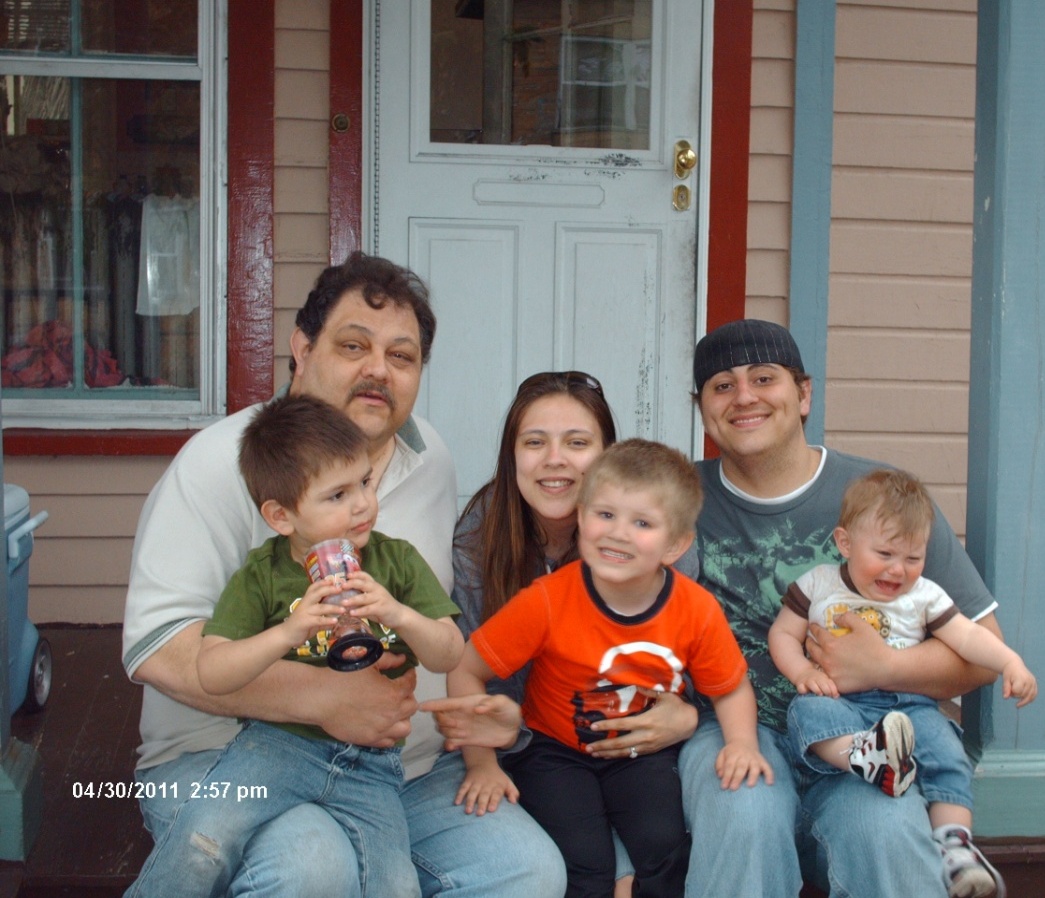 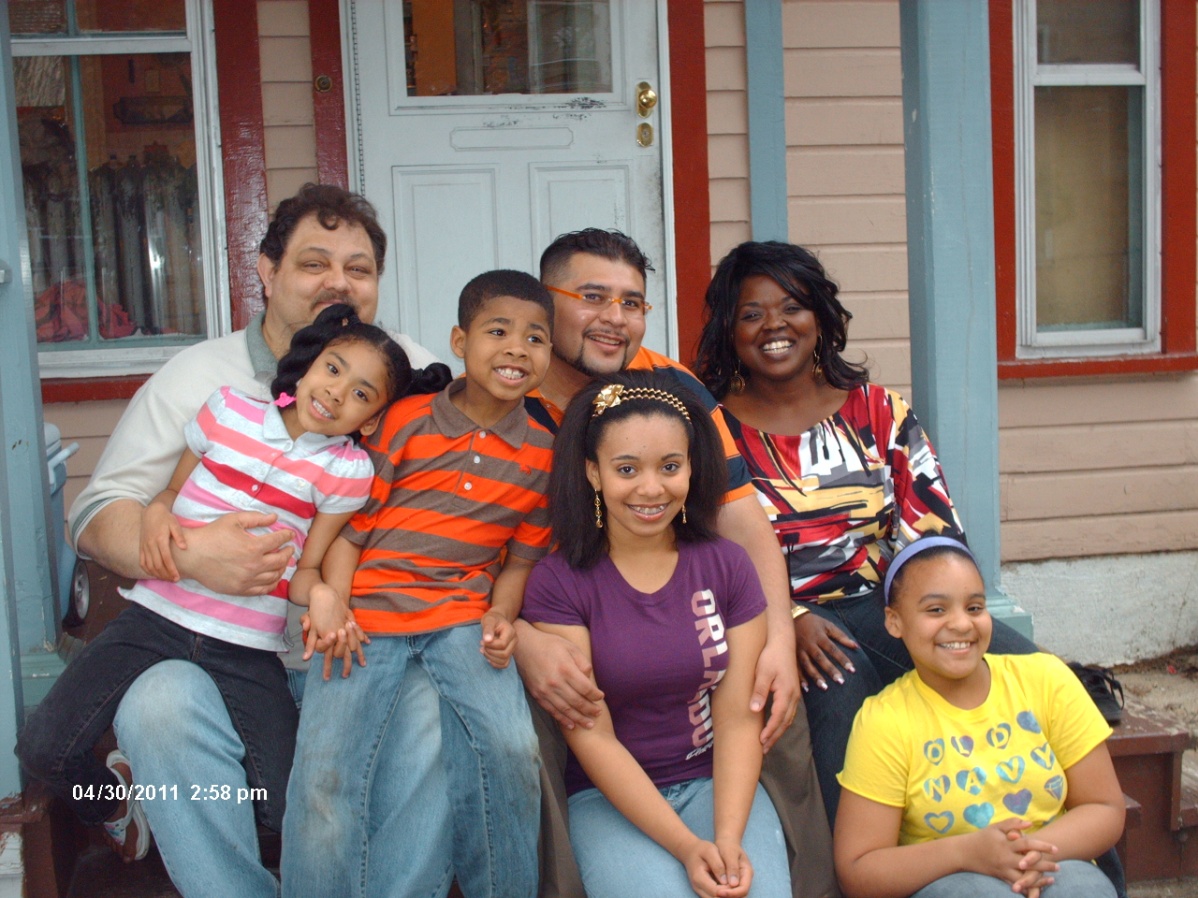 God’s Institutions
The Family
The first institution God created for man
The building block of society
God’s Institutions
The Family
The Government
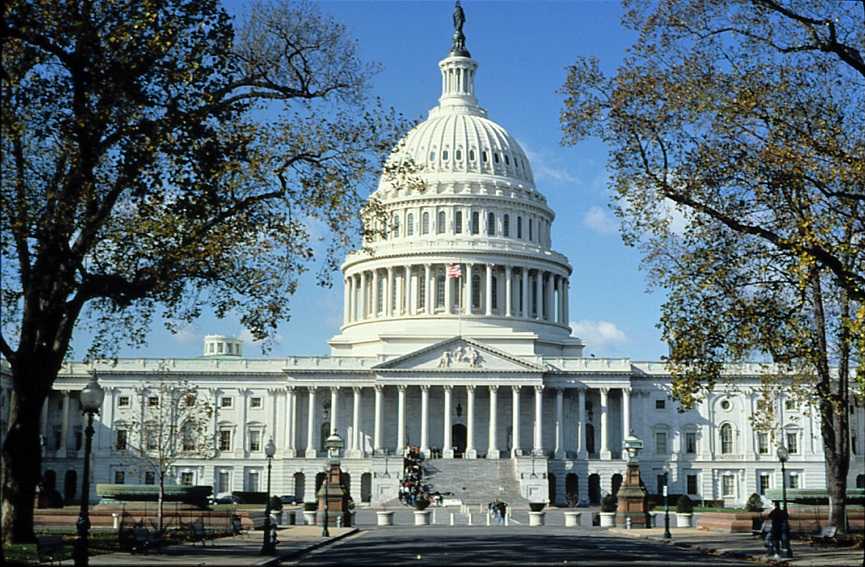 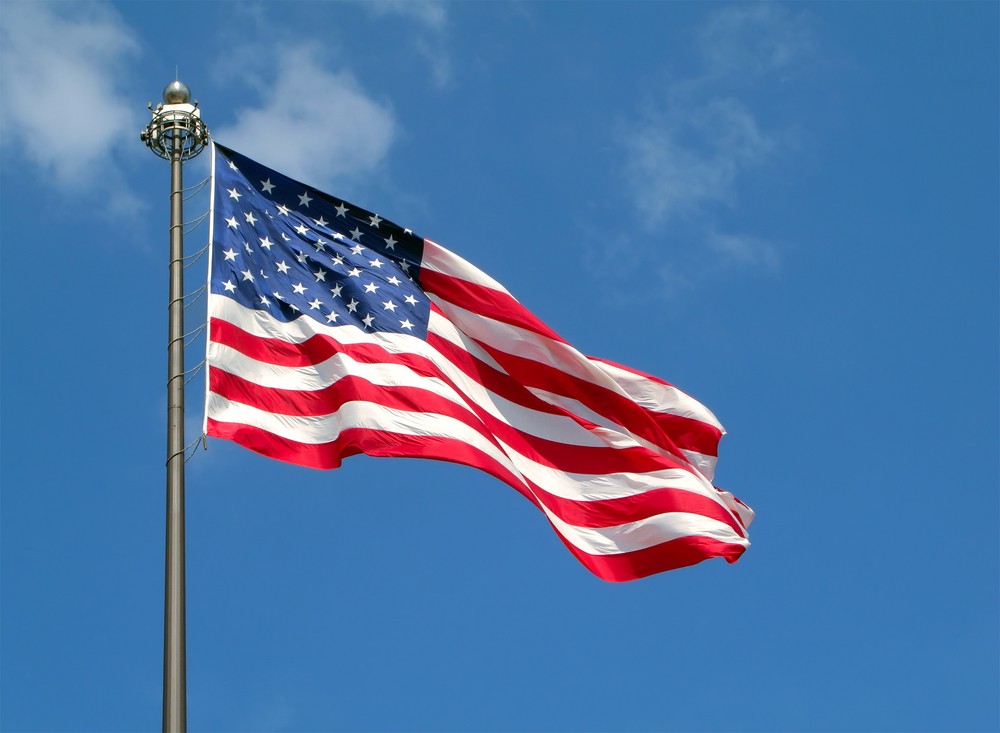 God’s Institutions
The Family
The first institution God created for man
The building block of society
The Government
A restraining institution (laws, punishment, etc.)
Established ON the institution of the family
Not authorized to change other institutions
God’s Institutions
The Family
The Government
The Church
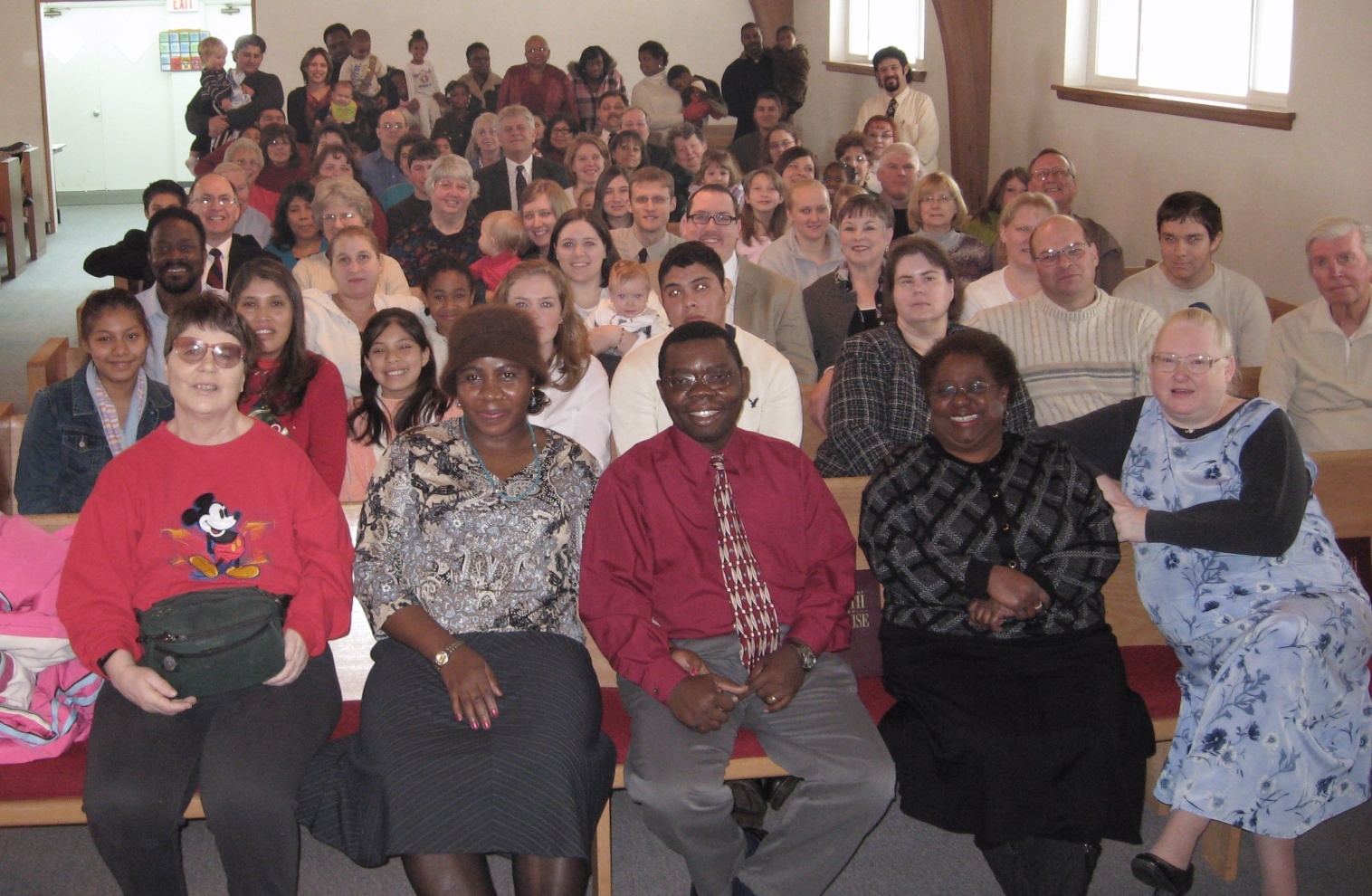 God’s Institutions
The Family
The first institution God created for man
The building block of society
The Government
A restraining institution (laws, punishment, etc.)
Established ON the institution of the family
Not authorized to change other institutions
The Church
The family/community of the saved
Ultimately, spiritual in nature
God’s Institutions
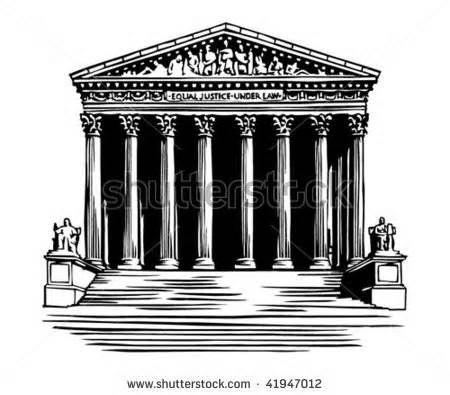 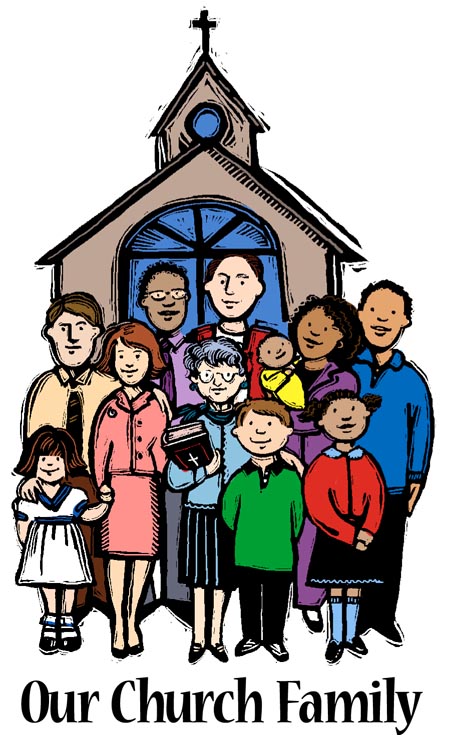 Genesis 2:24
“Therefore” – a conclusion, result
Genesis 2:24
Therefore – a conclusion, result
Shall – a statement of fact, an obligation
Genesis 2:24
Therefore – a conclusion, result
Shall – a statement of fact, an obligation
A man – maturity, not a child
Genesis 2:24
Therefore – a conclusion, result
Shall – a statement of fact, an obligation
A man – maturity, not a child
Leave his father and his mother – family unit
Genesis 2:24
Therefore – a conclusion, result
Shall – a statement of fact, an obligation
A man – maturity, not a child
Leave his father and his mother – family unit
And be joined - commitment, new family unit
Genesis 2:24
Therefore – a conclusion, result
Shall – a statement of fact, an obligation
A man – maturity, not a child
Leave his father and his mother – family unit
And be joined - commitment, new family unit 
To his wife - complementary, suitable, helpmate
Genesis 2:24
Therefore – a conclusion, result
Shall – a statement of fact, an obligation
A man – maturity, not a child
Leave his father and his mother – family unit
And be joined - commitment, new family unit 
To his wife - complementary, suitable, helpmate
And they – the new male/female family
Genesis 2:24
Therefore – a conclusion, result
Shall – a statement of fact, an obligation
A man – maturity, not a child
Leave his father and his mother – family unit
And be joined - commitment, new family unit 
To his wife - complementary, suitable, helpmate
And they – the new male/female family
Shall become – process, result, future event
Genesis 2:24
Therefore – a conclusion, result
Shall – a statement of fact, an obligation
A man – maturity, not a child
Leave his father and his mother – family unit
And be joined - commitment, new family unit
To his wife - complementary, suitable, helpmate
And they – the new male/female family
Shall become – process, result, future event
One flesh – intimacy, exclusiveness, unity
God Binds Together
There is a third party at all marriages: God
He hears our vows
He does the marriage bonding
The actual ceremony will vary (laws, customs)
God Binds Together
There is a third party at all marriages: God
He hears our vows
He does the marriage bonding
The actual ceremony will vary (laws, customs)
This is true whether or not you are one of God’s people
God’s institution is universal–“…in the beginning…” (Mark 10:6-8)
Herod/Herodias (Mark 6:18)
Samaritan woman (John 4:18)
Only God Can Loose
When man tries to change this, he complicates matters
Individually – multiple marriages
Only God Can Loose
When man tries to change this, he complicates matters
Individually – multiple marriages
Gov’t – no-fault div., common-law marriage
Only God Can Loose
When man tries to change this, he complicates matters
Individually – multiple marriages
Gov’t – no-fault div., common-law marriage
Churches – “What you did before…”
Only God Can Loose
When man tries to change this, he complicates matters
Individually – multiple marriages
Gov’t – no-fault div., common-law marriage
Churches – “What you did before…”
There are only two ways to end a marriage
Death – Romans 7:1-3; 1 Corinthians 7:39
Only God Can Loose
When man tries to change this, he complicates matters
Individually – multiple marriages
Gov’t – no-fault div., common-law marriage
Churches – “What you did before…”
There are only two ways to end a marriage
Death – Romans 7:1-3; 1 Corinthians 7:39
Divorce due to adultery – Matthew 19:1-9
God hates divorce – Malachi 2:16
Only the innocent party is loosed
Some reject God’s authority
They may have a piece of paper stating something that a Higher Authority rejects
Some reject God’s authority
They may have a piece of paper stating something that a Higher Authority rejects
They have no basis for accepting/rejecting any innovation in marriage
Some reject God’s authority
They may have a piece of paper stating something that a Higher Authority rejects
They have no basis for accepting/rejecting any innovation in marriage
They must recognize that they are rejecting God’s authority in place of another authority
Some reject God’s authority
They may have a piece of paper stating something that a Higher Authority rejects
They have no basis for accepting/rejecting any innovation in marriage
They must recognize that they are rejecting God’s authority in place of another authority
They will stand before God on Judgment Day
Matthew 28:18; John 8:31
John 6:66-68
CONCLUSION
Male and female
Opposite, not same, sex
Singular 
Not good that man should be alone (Gen. 2:18)
Woman was not an afterthought
God had already created male/female (as well as other variations of reproduction)
Man needed to understand his need
CONCLUSION
God created the institution of marriage
In the beginning (Gen. 2:24 is prophetic – no father or mother yet)
He decided what is acceptable in His sight
He binds
He looses
He blesses the marriage
Our choice is whether we obey or not
Are YOU a Christian?
Hear
Believe
Repent
Confess
Be Baptized
Continue Faithfully
Romans 10:17
Mark 16:16
Acts 2:38
Acts 22:16
Mark 16:16
Hebrews 10:38